Opakování – 2. díl
Vytvořila: Mgr. Alžběta Pelcová
Co jsme se v 2. díle všechno naučili?
počítat do 1000
sčítat a odčítat do 1000
násobit a dělit 10, 100
jednotky hmotnosti, délky, objemu
zaokrouhlování na 100
sčítání a odčítání s rozkladem do 1000
sčítání a odčítání pod sebou do 1000
Počítání do 1000Doplň správně řady čísel.
123, 124, ____, 126,________________130
545, 546, 547,_____________________555
842,844, 846,______________________860
983, 986,_________________________1000
710, 720,__________________________800
982, 981, 980,_____________________970
1000, 995, 990,____________________870
Počítání do 1000Rozlož číslo na jednotky, desítky a stovky.
254=2.100+5.10+4.1/200+50+4
230=
147=
984=
659=
368=
842=
2.100+3.10+0.1/200+30
1.100+4.10+7.1/100+40+7
9.100+8.10+7.1/900+80+4
6.100+5.10+9.1/600+50+9
3.100+6.10+7.1/300+60+8
8.100+4.10+2.1/800+40+2
Počítání do 1000Porovnej tato čísla.
147___174
264___270
425___421
627___267
895___895
366___663
471___429
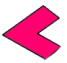 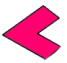 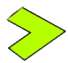 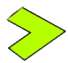 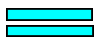 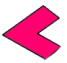 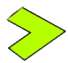 Sčítání a odčítání do 1000Vypočítej.
500+200+300=		900-400-100=
400+120+80=		700-200-400=
300+180+5=			840-140-50=
230+450+90=		476-50=
360+470=			149-90=
565+40=				687-180=
789+15=				589-48=
400
1000
600
100
485
650
426
780
59
830
507
605
541
804
Násobení a dělení 10, 100Pamatuješ si pravidla?
1
Jestliže násobíme10, přidáváme __ nulu.
Jestliže násobíme 100, přidáváme __ nuly.

Jestliže dělíme 10, ubíráme __ nulu.
Jestliže dělíme 100, přidáváme __ nuly.
2
1
2
Násobení a dělení 10, 100Vypočítej
220:10=
100.10=
47.10=
500:100=
6.100=
14.10=
630:10=
22
1000
470
5
600
140
63
Jednotky délkyVyjmenuj všechny jednotky délky, které si pamatuješ.
km……
		m……
			dm......
				cm……
					mm......
kilometr
.1000
:1000
metr
.10
decimetr
:10
.10
centimetr
.10
milimetr
Jednotky délkyPřeveď.
25 cm = ______mm
1000 mm= _____m
4 km = ________dm
103 m = ________cm
900 dm = _______m
45 000 m = _______km
2 km = _______________mm
45
40 000
90
10 300
1
2 000 000
250
Jednotky hmotnostiVyjmenuj všechny jednotky hmotnosti, které si pamatuješ.
t......
		kg……
			g……
				mg……
tuna
.1000
kilogram
gram
miligram
:1000
Jednotky hmotnostiPřeveď.
2 hl = _____l
3000 ml = _____dl
120 dl = _______cl
200 cl = ______l
26 l = ________ml
1 l = _______ml
50 l = ______hl
12
26 000
5 000
200
1 000
2
30
Jednotky objemuVyjmenuj všechny jednotky hmotnosti, které si pamatuješ.
hl……
		l……
			dl……
				cl……
					ml……
hektolitr
.100
litr
.10
:100
decilitr
centilitr
:10
mililitr
Jednotky objemuPřeveď.
5 l = ______ml
500 dl = _____l
3 hl = __________cl
302 dl = ________ml
1000 cl = ________l
20 ml = _____cl
700 l = ______hl
2
30 000
30 200
7
5000
50
10
Skvělé! Máš natrénováno.
Otevři si školní sešit.
Napiš dnešní datum, podtrhni.
Na nový řádek – 49/7.
Na další řádek můžeš začít počítat. 


*Tabulku nepiš! 
Napiš vždy 200 cm = _____m
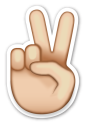 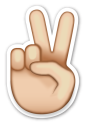 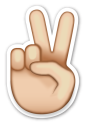 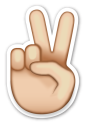 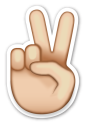 Zaokrouhlování trojciferných číselZopakuj si postup.
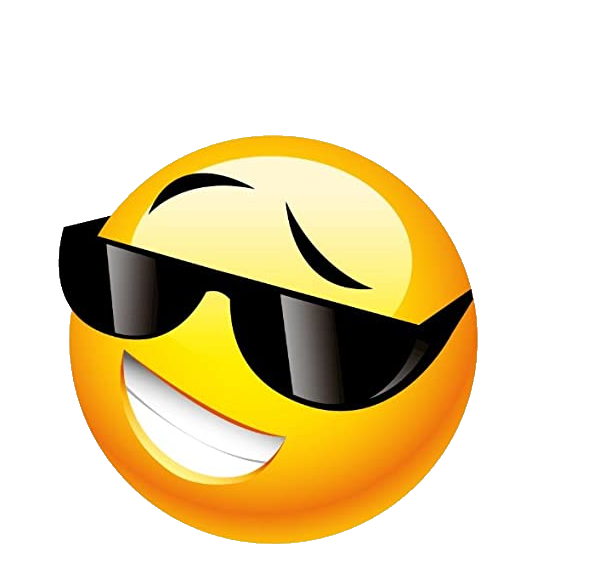 Čísla _ - _ zaokrouhlujeme dolů.
Čísla _ - _ zaokrouhlujeme nahoru.
≐
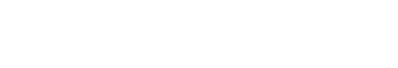 Zkus prstem nakreslit
znak pro zaokrouhlování.
0
1
2
3
4
5
6
7
8
9
1
4
5
9
Zaokrouhlování trojciferných číselZopakuj si postup.
Při zaokrouhlování na 10 se díváme na 
číslo na místě jednotek.
*Pozn.: Jestliže zaokrouhlujeme na desítky, ve výsledku se vždy objeví např. 10,
20, 430, 870 atd.

Při zaokrouhlování na 100 se díváme na 
číslo na místě desítek. 
*Pozn.: Jestliže zaokrouhlujeme na stovky, ve výsledku se vždy objeví např. 100,
400, 5 600 atd.
Zaokrouhlování trojciferných číselVypočítej.
na 10			na 100
23 ≐			103 ≐
47 ≐			669 ≐
125 ≐			790 ≐
367 ≐			910 ≐
149 ≐			493 ≐
763 ≐			509 ≐
20
100
50
700
120
800
370
900
150
500
760
500
+ a - do 1000 s rozklademPřipomeň si postup.
475+246=
675
715
675
475+
200+40+6=
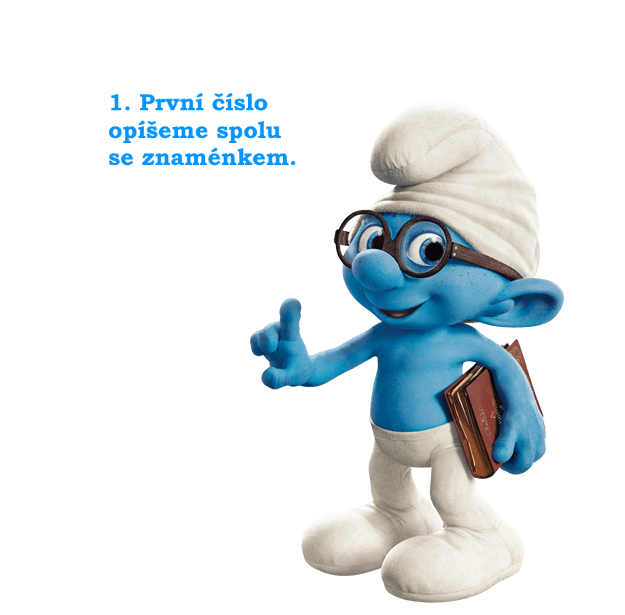 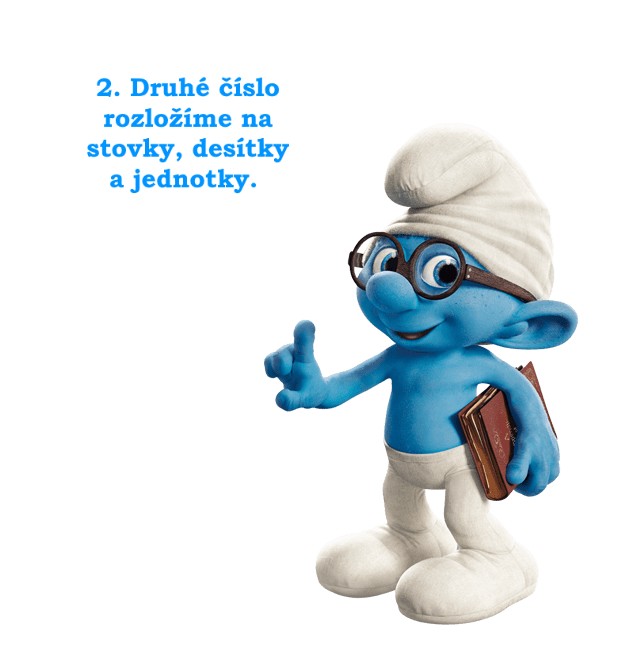 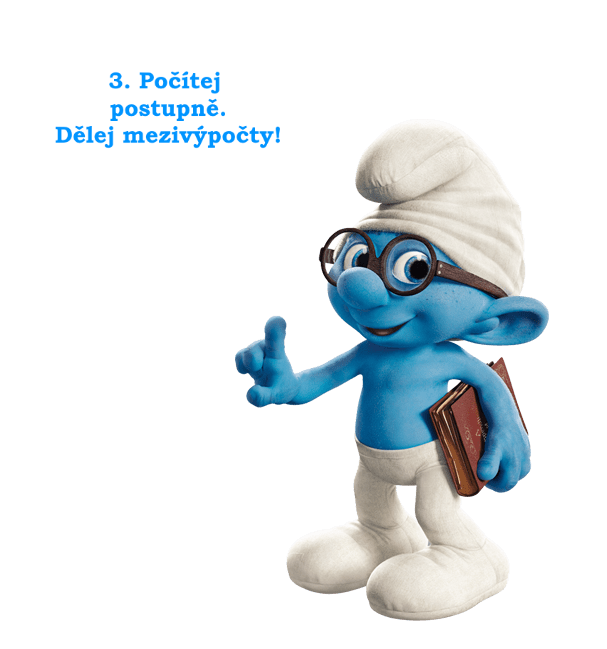 + a - do 1000 s rozklademA teď už to zvládneš sám/sama (zkus zpaměti) .
956
986
756+200+30+1=
989
756+231=
976-142=
367+501=
816-630=
349+190=
864-305=
1000-323=
876
836
834
976-100-40-2=
867
868
367+500+1=
216
186
816-600-30=
449
539
349+100+90=
564
559
864-300-5=
700
680
677
1000-300-20-3=
+ a – do 1000 pod sebouZopakuj si postup.
sčítání				odčítání
		  253				    875
		  639				   -348


*Pozn.: Zkoušku děláme vždy opačnou operací. 
			(u sčítání je to -, u odčítání +)
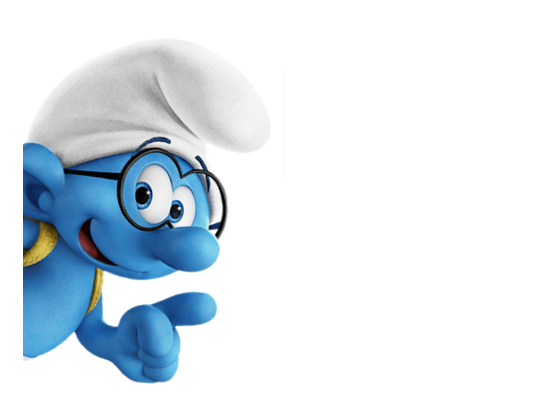 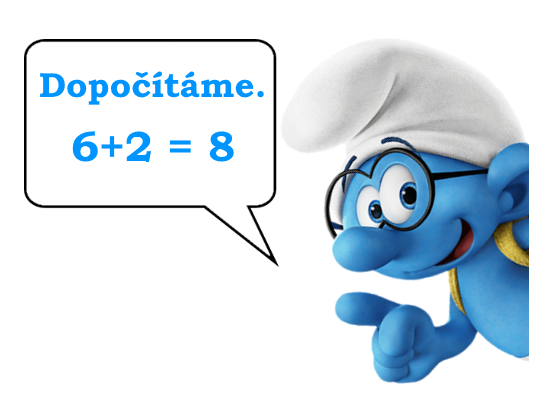 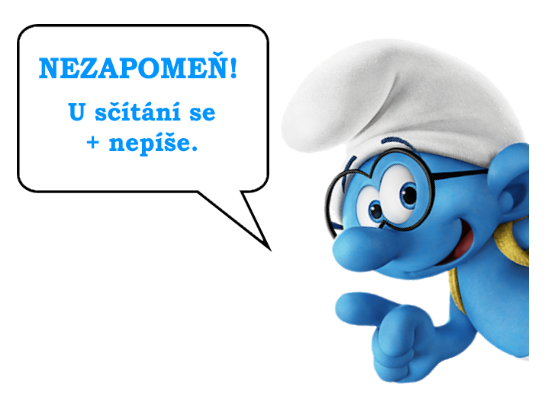 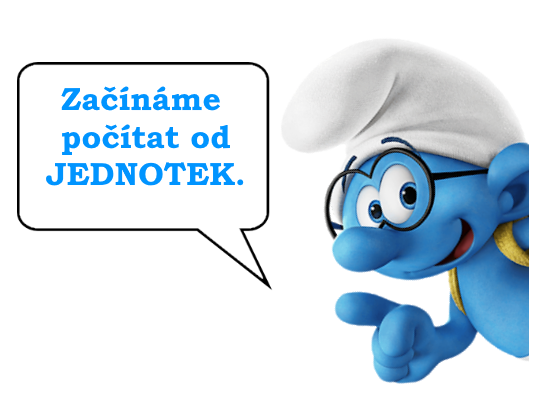 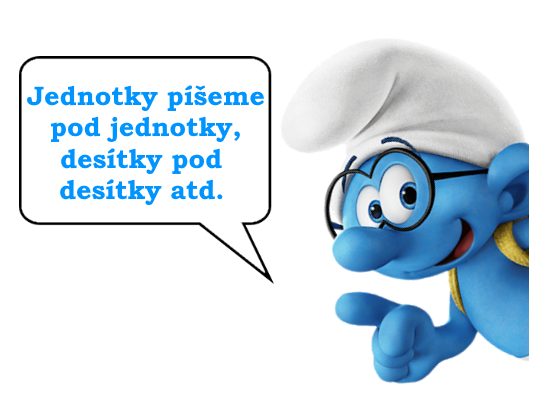 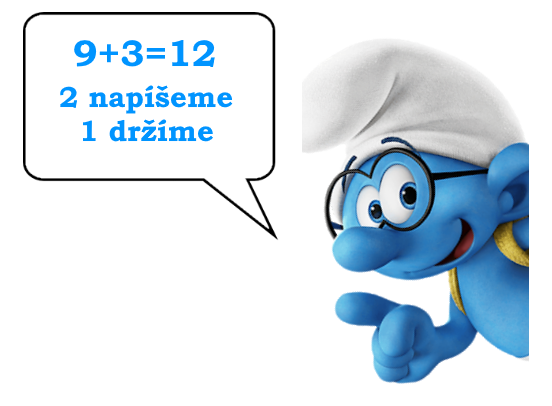 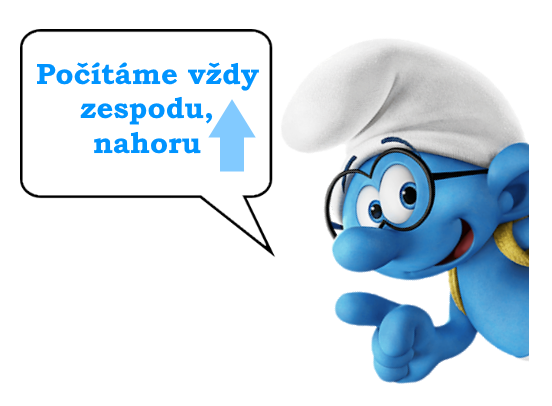 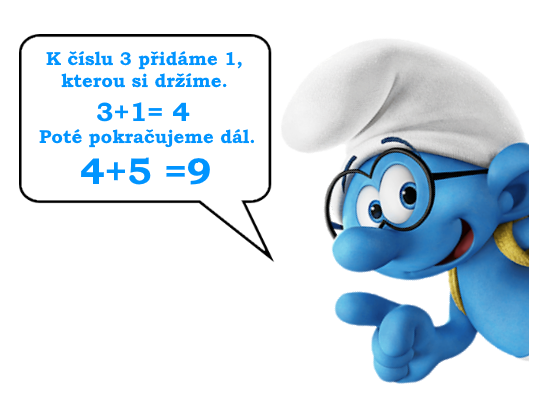 8
9
2
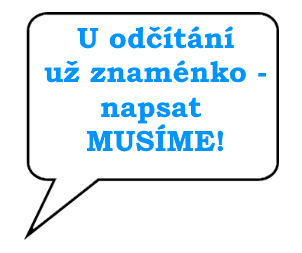 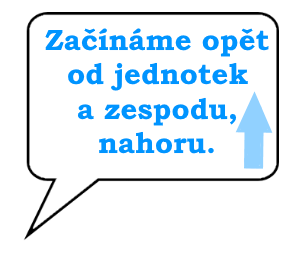 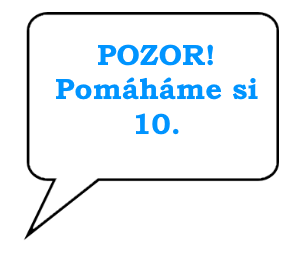 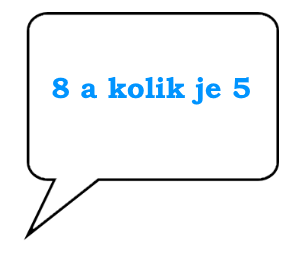 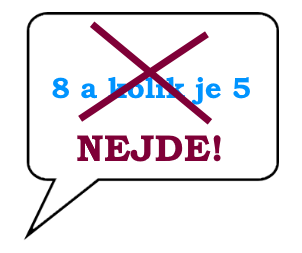 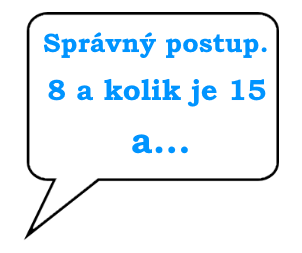 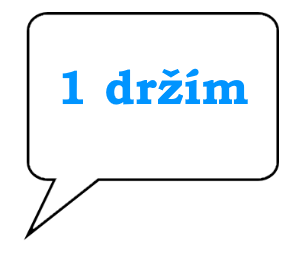 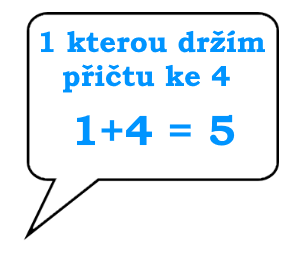 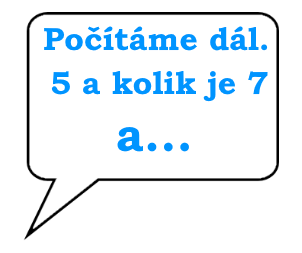 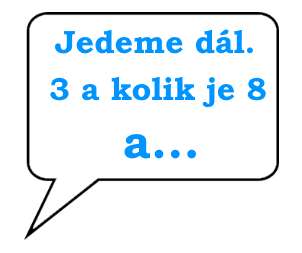 5
2
7
Otevři si školní sešit.
Vynechej řádek.
Na nový řádek napiš –
51/18.
Vypočítej, výsledek
ověř zkouškou.
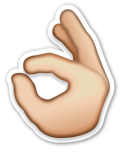 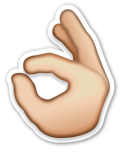 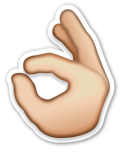 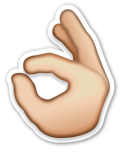 Pokud jsi došel/a až sem…
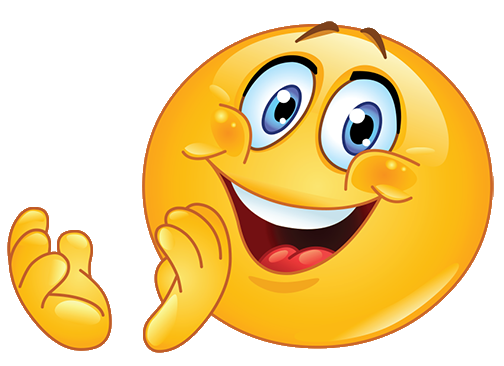 JSI NEJLEPŠÍ
Odpočiň si…zasloužíš si to!
MĚJ SE KRÁSNĚ
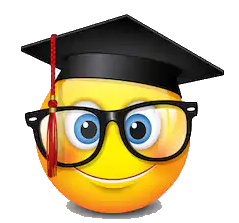